De basis
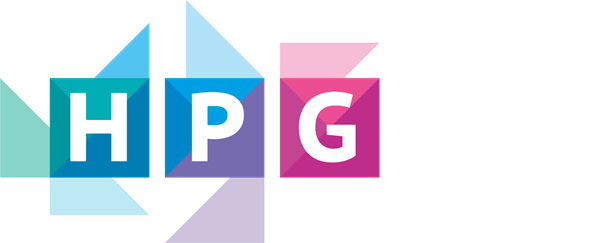 Waar gaan we het over hebben?

Karakter en uitgangspunten HPG
Inhoud van het HPG: project, competenties en persoonlijke ontwikkeling
Het afrondingsproces 
Verwachtingen van begeleiders
Rol SHZG
Missie van het HPG

Met het HPG willen we bijdragen aan onderwijs dat ook het eigen vuur van de leerling ontsteekt voor de school en voor het leven.
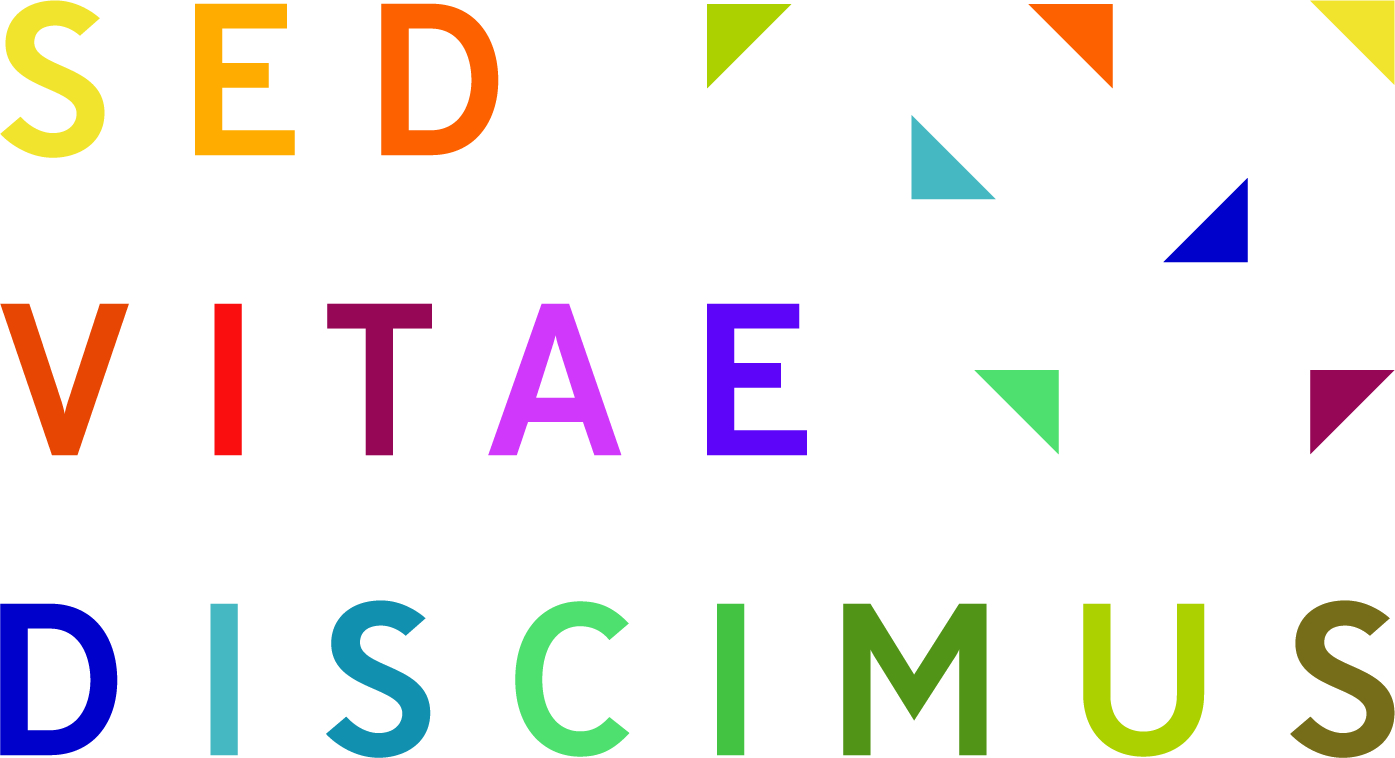 Uitgangspunten van HPG

Vraaggestuurd, autonomie van de leerling staat voorop, aansluiten bij de interesse van de leerling.
Gericht op competentie-ontwikkeling en op persoonlijke groei.
Vanuit het waarderend perspectief.
Voor leerlingen die extra’s aankunnen, ook als zij nu onregelmatig presteren.
HPG als ontwikkelprogramma van de scholen onderling.
Wat maakt het HPG aantrekkelijk voor leerlingen?
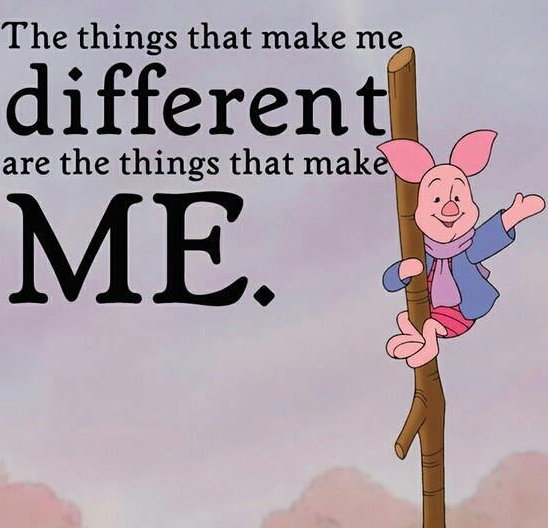 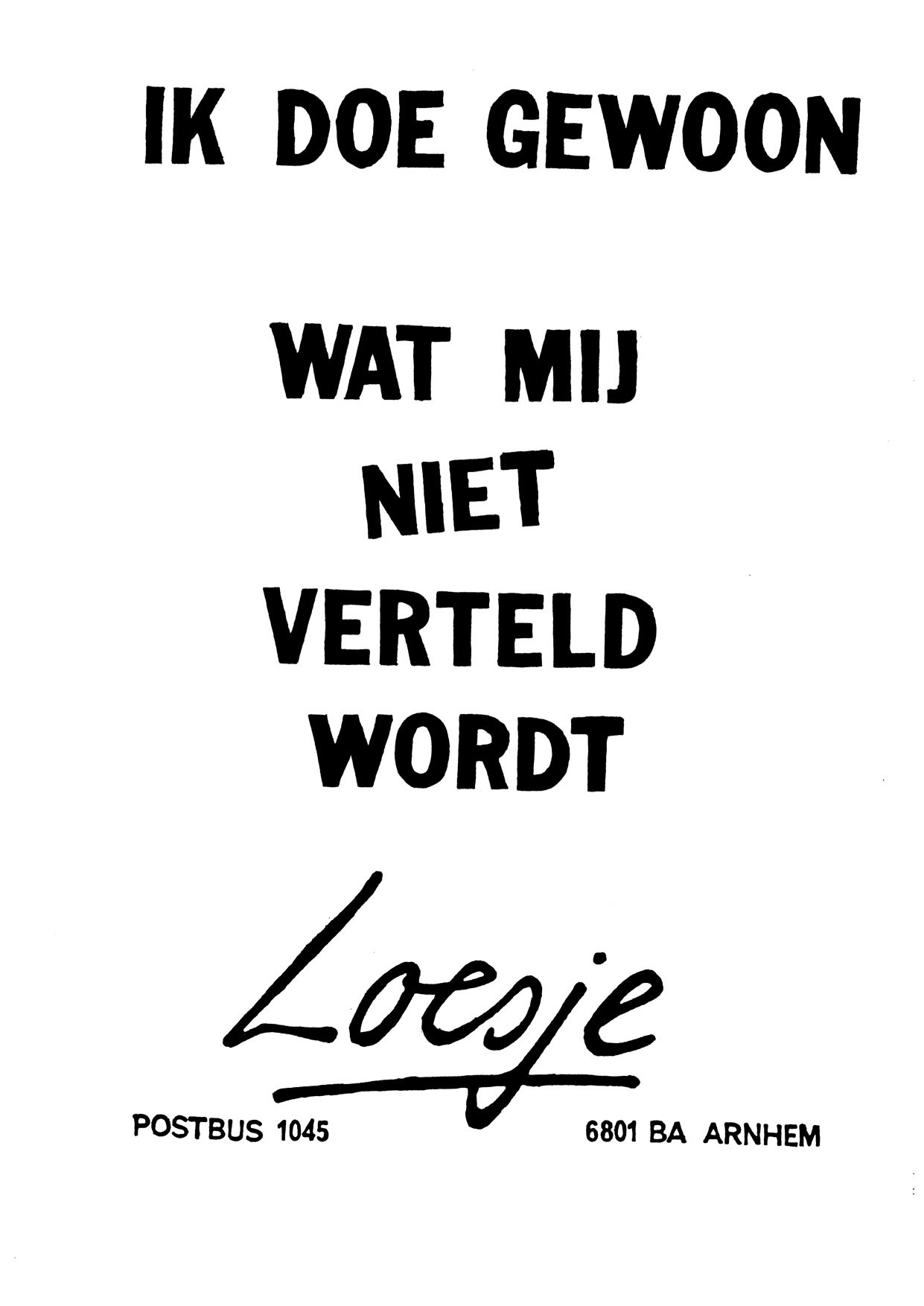 Inhoud van het HPG

Project
Het rijke HPG-project (of HPG-projecten) vormt de kern van de activiteiten die de leerlingen in het kader van het HPG ontplooit. Een rijk project:
Vanuit interesse/drijfveer van de leerling zelf
Initiatief bij de leerling
Meerdere HPG-competenties bewust ontwikkelen
Diepgang 
Inspanning
Verbinding met de buitenwereld
Creëren: iets toevoegen, ontwikkelen, nalaten

Waar nodig of gewenst gebruikt de leerlingen andere buitenschoolse activiteiten om de ontwikkeling in de HPG-competenties te versterken en zichtbaar te maken.
Zomaar wat voorbeelden
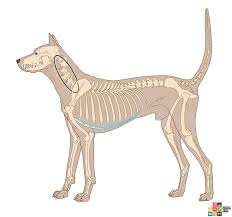 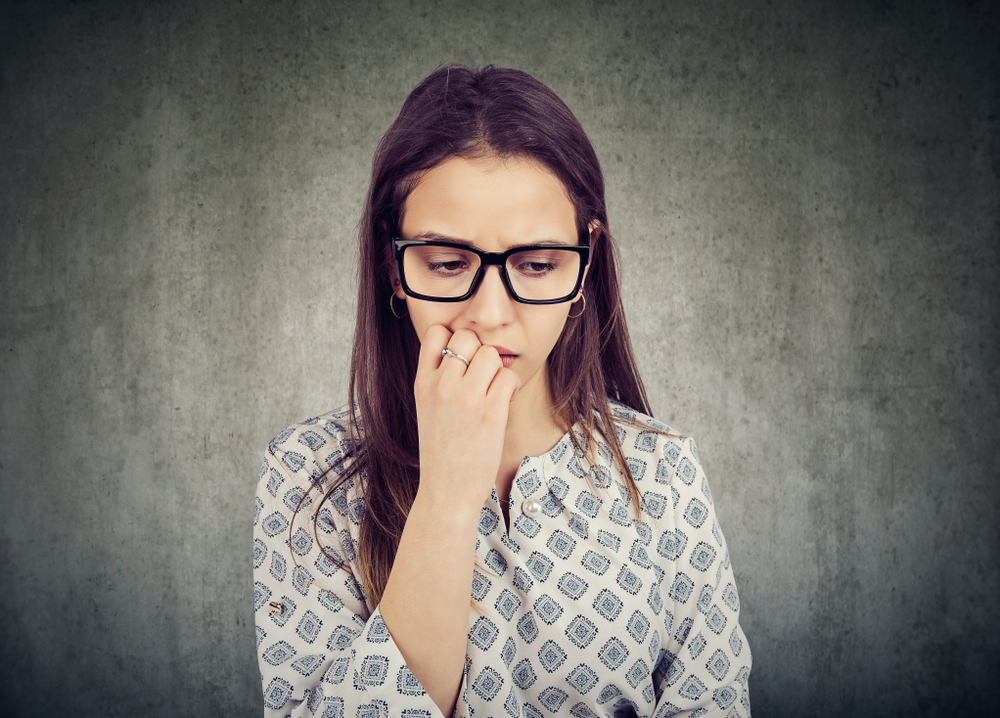 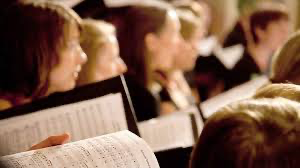 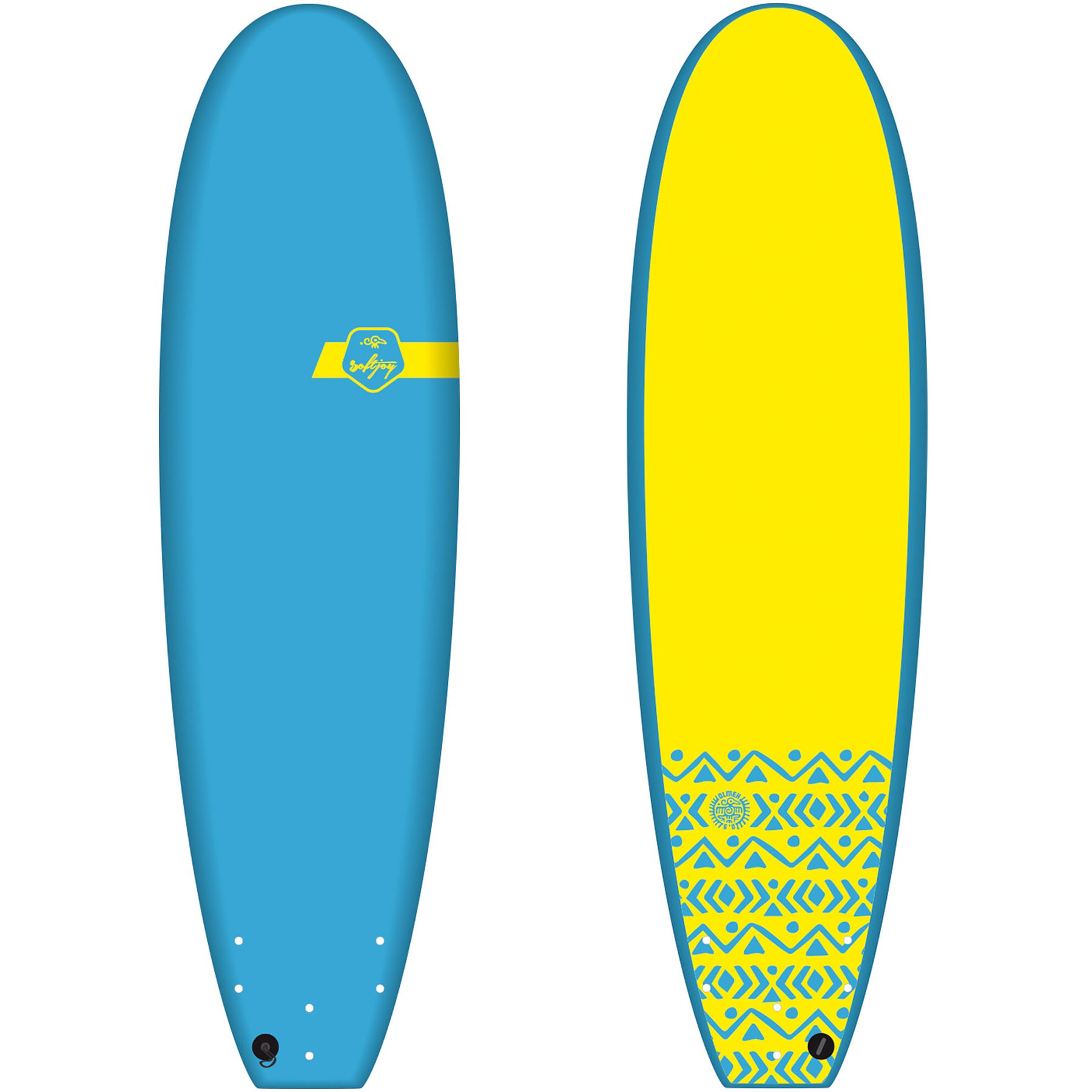 Wat doe je hiermee als begeleider - project

Wees vooral een leek!
Procesgericht, geen expert
Coach: maak progressie zichtbaar en laat de leerling zelf passende vervolgstappen bepalen
Benadruk het contact met relevante derde(n)
Inhoud van het HPG

Competenties
Brede ontwikkeling
Op eigen wijze
Met eigen leerdoelen

De basis: creëren 
Al doende:	
Onderzoeken & Kennis vergaren
Communiceren
Samenwerken & leiding geven
Reflecteren
Vrije competentie
Wat doe je hiermee als begeleider?

De competenties vormen een hulpmiddel voor ontwikkelingsgerichte begeleidingsgesprekken
Waar sta je nu?
Wat zou je hierin willen leren?
Hoe kun je een stap verder komen?
Hoe past dat binnen je HPG-activiteiten? Of: Hoe kun je het op een andere manier ontwikkelen?
Rubrics als voorbeeldbeschrijvingen
Alle competenties regelmatig in beeld brengen, in elk geval jaarlijks bij het portfolio-gesprek!
Inhoud van het HPG

Persoonlijke groei
Zelfinzicht
Groei
Ambities
Zelfvertrouwen
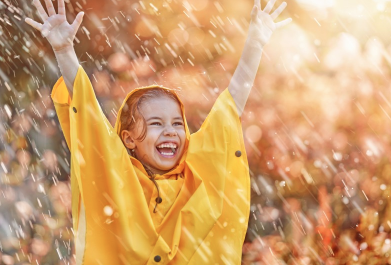 Wat doe je hiermee als begeleider?

Talent wordt zichtbaar
Maak talent zichtbaar 
Benadruk voortgang
Omarm onzekerheid & biedt steun
Toon waardering
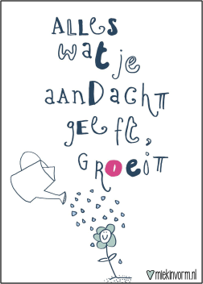 De afronding

Afronding HPG =
Portfolio
       +
Honoursgesprek

Een leerling slaagt als hij of zij:
drie jaar zijn/haar best heeft gedaan en heeft volgehouden;
aan één of meer rijke projecten heeft gewerkt voor het HPG;
het hele portfolio heeft gevuld en de bijhorende opdrachten heeft gedaan/gemaakt;
het project door een buitenstaander als waardevol en goed heeft laten beoordelen;
ontwikkeling laat zien in alle competenties (de mate waarin maakt niet uit);
daarop heeft gereflecteerd, zelf en met in elk geval de begeleider. 
het Honoursgesprek voert met twee begeleiders van andere gymnasia
De afrondingsprocedure
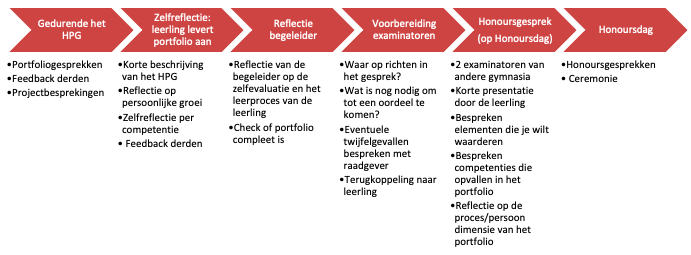 Wat doe je hiermee als begeleider? 

Afronding
Voer aan het einde van klas 4 en 5 een portfolio-gesprek
Informeer je leerling over de vereisten
Controleer het portfolio
Voer voorafgaand aan het inleveren van het portfolio een afrondend gesprek
Schrijf een reflectie, deze komt in het portfolio
Wees honourscommissielid liefst zo snel mogelijk!
Verwachting van de begeleider

Een goede begeleider
Wil bijdragen aan de ontwikkeling van de leerling
Doet dat coachend, gericht op het leerproces van de leerling
Zorgt voor regelmatig contact met een leerling, ook als de leerling daar zelf weinig initiatief in neemt
Communiceert waarderend: met leerlingen, collega’s en de SHZG
Is geïnformeerd over wat er van leerlingen wordt verwacht
Wil blijven ontwikkelen (en onderneemt daar actie op)
Is in contact met de HPG-collega’s op school
Rol van de SHZG

SHZG faciliteert
Opleidingsdagen voor begeleiders (gespreksvaardigheden ontwikkelen)
Landelijke leerlingendag (uitwisseling)
Community
Ondersteuning HPG-afrondingsproces
Regiobijeenkomsten: uitwisseling, projectbesprekingen en evaluatie
Coördinatie:
Startbijeenkomst met coördinatoren per school
Updaten afrondingsprocedure
Aanspreekpunt voor begeleiders: coördinator van de school
Aanspreekpunt voor leerlingen: begeleider
Aanspreekpunt voor coördinatoren: projectleider HPG (SHZG)
Welke bronnen kun je raadplegen?

De HPG-website: 
https://hpg.gymnasia.nl/documenten-voor-begeleiders-en-coordinatoren/
En ook: 
HPG-coördinator bij jou op school, Vraag Wijzer, HPG@gymnasia.nl